22-1
These materials are by the Kongki Ka Project and are made available to you under the terms of the Creative Commons Attribution ShareAlike license 4.0.
You have permission to share and redistribute these materials in any format and to make reasonable revisions and adaptations of this translation, provided that:
You include the above licence and source information.
If you redistribute these materials or create derivatives, you must distribute your contributions under the same license as the original.
 
The Holy Bible, Berean Standard Bible, BSB is produced in cooperation with Bible Hub, Discovery Bible, OpenBible.com, and the Berean Bible Translation Committee. This text of God's Word has been dedicated to the public domain.
 
Tibetan text is from the The Holy Bible in Modern Literary Tibetan, New Tibetan Bible translation.
This translation is made available under the terms of the Creative Commons Attribution-NonCommercial-NoDerivatives 4.0 International license.
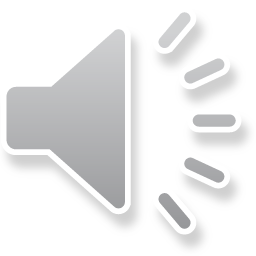 [Speaker Notes: Ch
22 Elisha
1. Elisha purifies water in Jericho - 2:19-25 4. Purifies stew and multiplies loaves - 4:38-44 (Right Bottom)
2. Oil for a widow 2 Kings 4:1-44 
3. Naaman & Gehazi - 5:1-27 (Center Bottom)
4. Floating axe head - 6:1-7 (Left Bottom)
5. Army of God - 6:8-23 (Center)]
རྒྱལ་རབས་གཉིས་པ། 2
ཨེ་ལི་ཤའི་ཡ་མཚན་གྱི་    མཛད་པ།
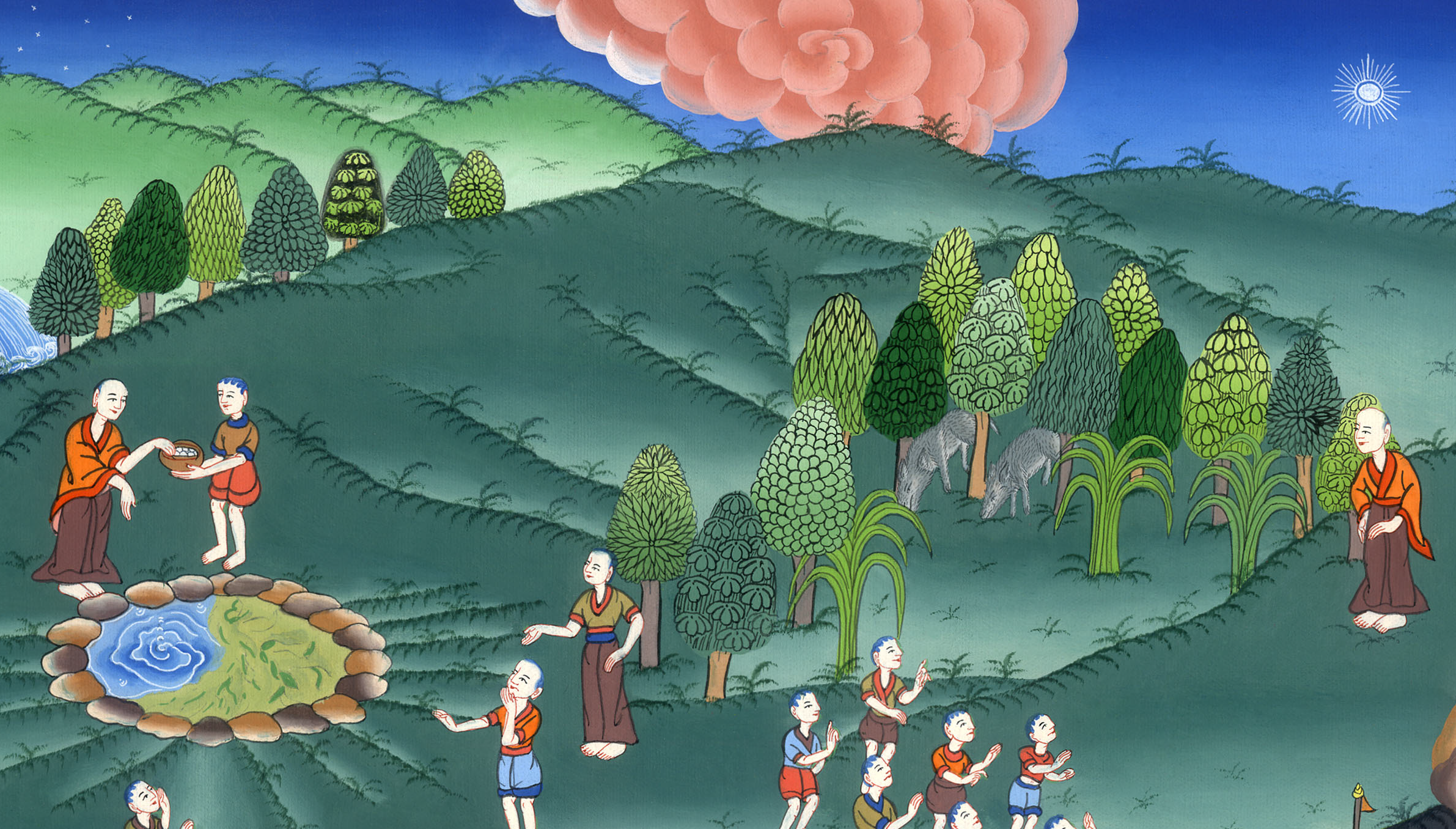 Elisha
Elisha purifies water in Jericho 2 Kings 2:19-25
རྒྱལ་རབས་གཉིས་པ། 2
ཨེ་ལི་ཤའི་ཡ་མཚན་གྱི་མཛད་པ།
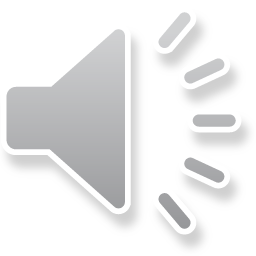 རྒྱལ་རབས་གཉིས་པ། 2
ཨེ་ལི་ཤའི་ཡ་མཚན་གྱི་    མཛད་པ།
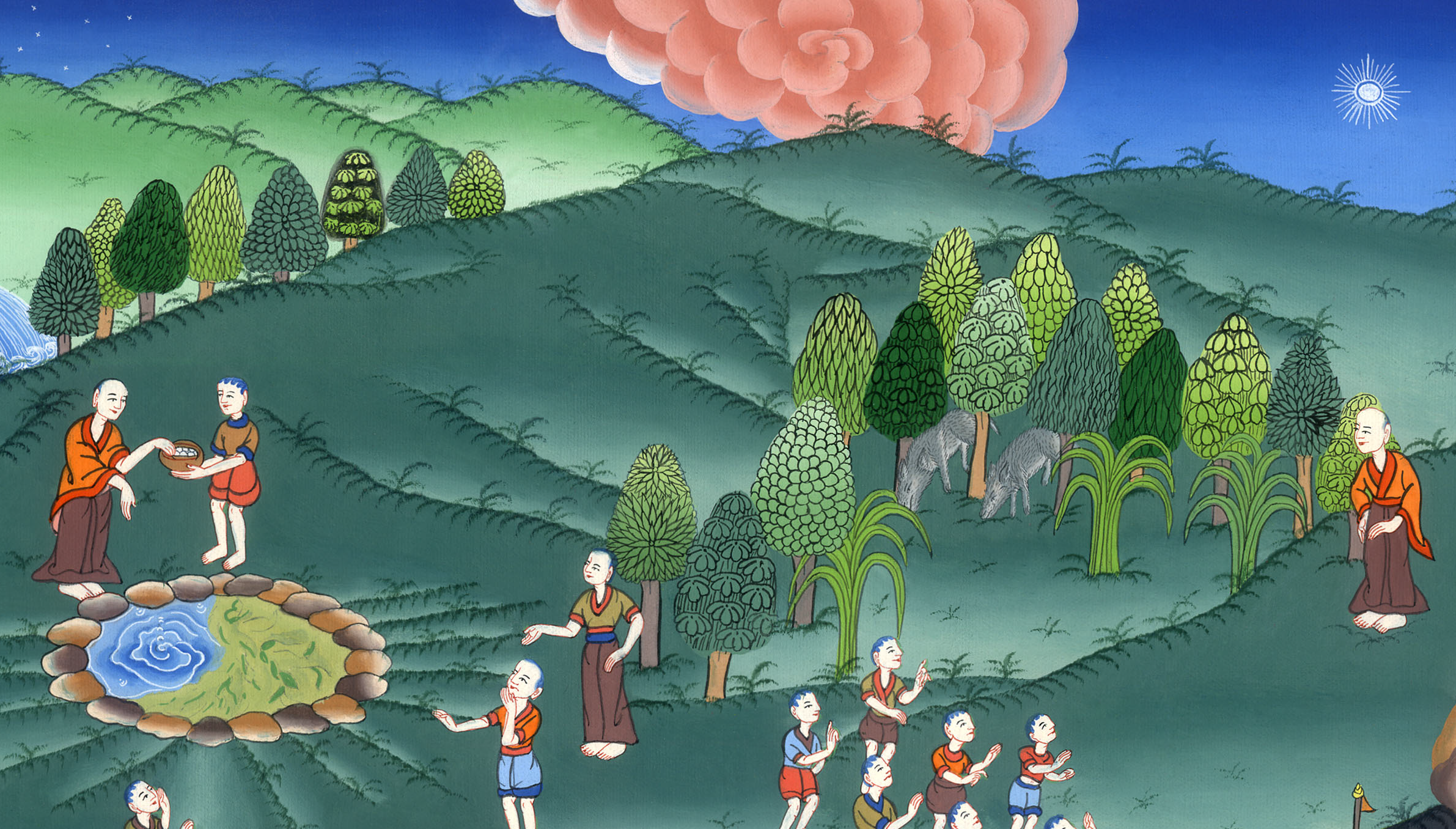 This work is licensed under a Creative Commons Attribution-ShareAlike 4.0 International License
19Then the men of the city said to Elisha, “Please note, our lord, that the city’s location is good, as you can see. But the water is bad and the land is unfruitful.”
19ཡང་གྲོང་ཁྱེར་དེའི་མི་རྣམས་ཀྱིས་ཨེ་ལི་ཤཱ་ལ། བདག་ཅག་གི་ཇོ་བོ་ལགས། གཟིགས་དང་། བདག་ཅག་གི་ཇོ་བོ་ཁྱེད་ཉིད་ཀྱིས་གཟིགས་པ་ལྟར་གྲོང་ཁྱེར་འདི་ཆགས་སའི་ཡུལ་ནི་ལེགས་ནའང་ཆུ་ངན་པའི་སྟབས་ཀྱིས་ས་ཞིང་དུ་འབྲས་བུ་མི་འབྱུང་ངོ་ཞེས་ཞུས་པ་ན།
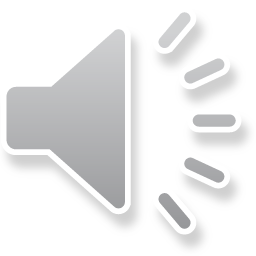 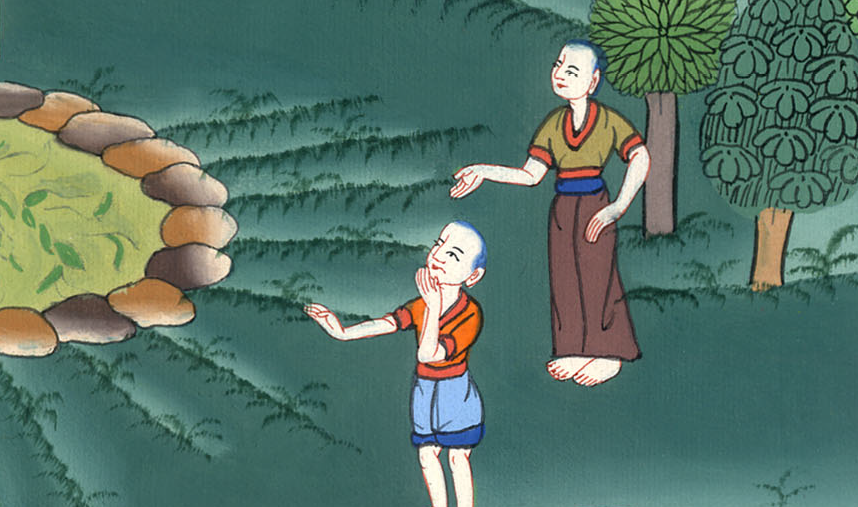 རྒྱལ་རབས་གཉིས་པ། 2:19
20“Bring me a new bowl,” he replied, “and put some salt in it.”
So they brought it to him,
20ཁོང་གིས་འདི་སྐད་དུ། ང་ལ་བུམ་པ་གསར་པ་ཞིག་ཏུ་ཚྭ་བླུགས་ནས་ཁྱེར་ཤོག་ཅེས་བསྒོས་པ་དང་། དེ་དག་གིས་ཁོང་ལ་དེ་བཞིན་ཕུལ་ཏོ། །
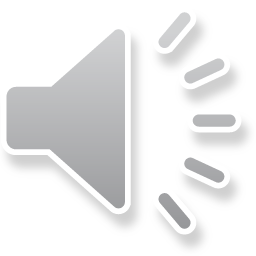 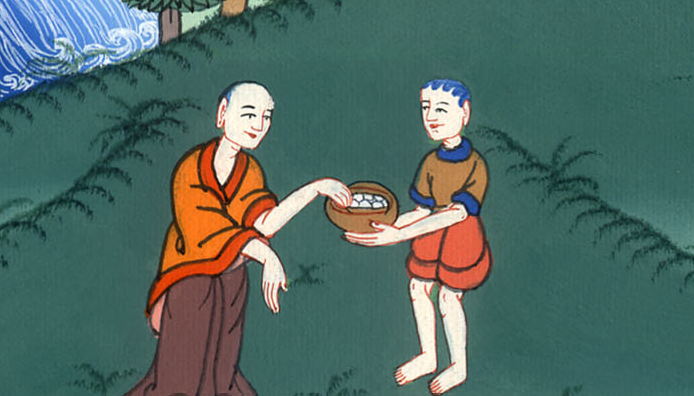 རྒྱལ་རབས་གཉིས་པ། 2:20
21and Elisha went out to the spring, cast the salt into it, and said, “This is what the Lord says: ‘I have healed this water. No longer will it cause death or unfruitfulness.’”
21དེ་ནས་ཁོང་ཕྱི་རོལ་ཏུ་ཆུ་མིག་གི་རྩར་ཕེབས་ནས་དེའི་ནང་དུ་ཚྭ་འདེབས་བཞིན་འདི་སྐད་དུ། དཀོན་མཆོག་ཡ་ཝཱེས་འདི་ལྟར་གསུངས་ཏེ། ངས་ཆུ་འདི་གསོས་པ་ཡིན། འདི་ནས་ཕྱིན་ཆད་མི་འཆི་བའམ་སྟོན་ཐོག་མི་འབྱུང་བར་མི་འགྱུར་ཞེས་གསུངས་པ་དང་།
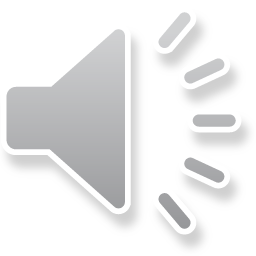 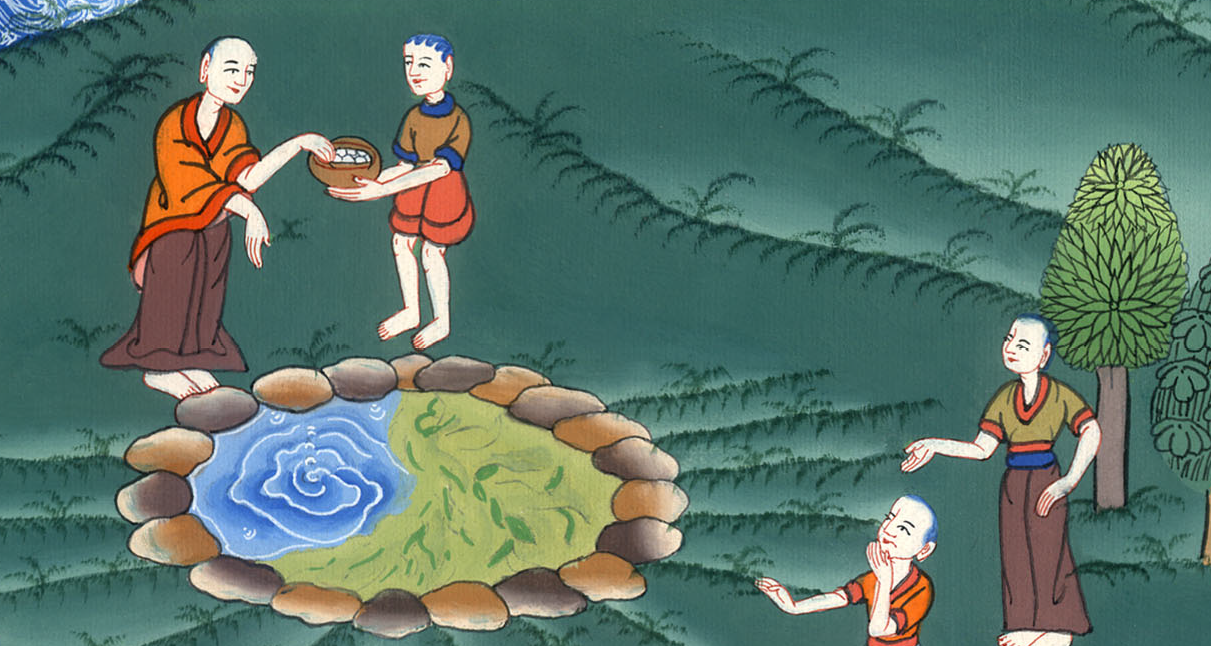 རྒྱལ་རབས་གཉིས་པ། 2:21
22And the waters there have been healthy to this day, according to the word spoken by Elisha.
22ཨེ་ལི་ཤཱའི་བཀའ་བཞིན་དུ་ཆུ་དེ་སོས་ནས་དེ་རིང་གི་བར་དུ་གནས་སོ། །
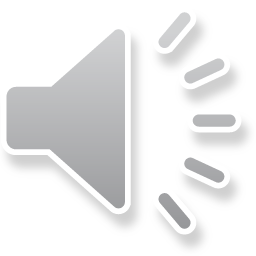 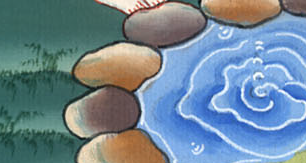 རྒྱལ་རབས་གཉིས་པ། 2:22
23From there, Elisha went up to Bethel, and as he was walking up the road, a group of boys  came out of the city and jeered at him, chanting, “Go up, you baldhead! Go up, you baldhead!”
23དེ་ནས་ཨེ་ལི་ཤཱ་ཁོང་ཉིད་པེད་ཨེལ་དུ་ཡར་བྱོན་ཏེ། ཡར་འགྲོ་བའི་ལམ་དུ་གྲོང་ཁྱེར་གྱི་གཞོན་ནུ་འགའ་ཐོན་ནས་ཁོང་ལ་འདི་ལྟར་འཕྱ་སྨོད་བྱས། མགོ་སྤྱི་ཐེར་ཅན་ཁྱོད་ཡར་སོང་ཞིག མགོ་སྤྱི་ཐེར་ཅན་ཁྱོད་ཡར་སོང་ཞིག་ཅེས་སྐད་བརྒྱབ་པས།
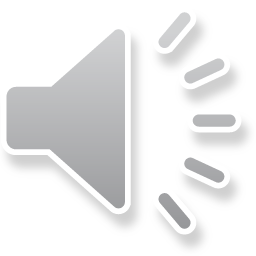 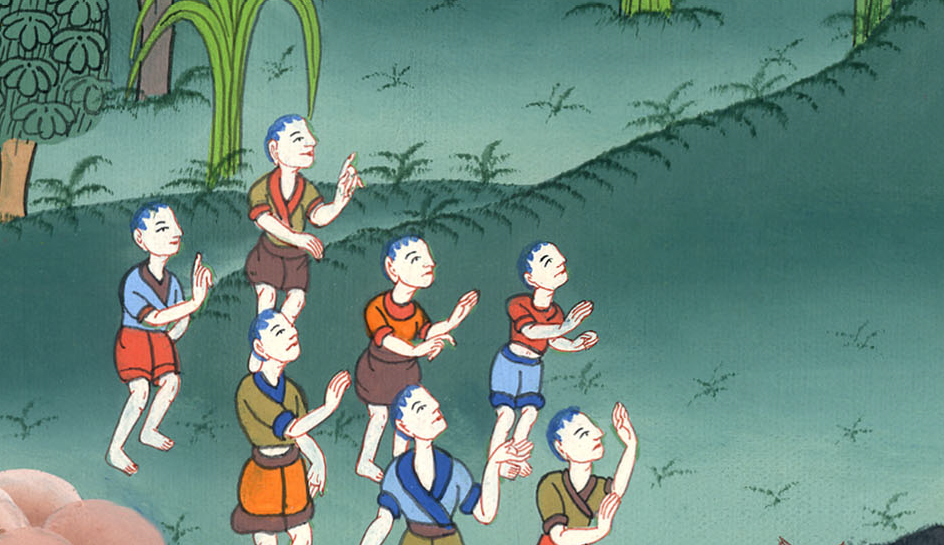 རྒྱལ་རབས་གཉིས་པ། 2:23
24Then he turned around, looked at them, and called down a curse on them in the name of the Lord.
Suddenly two female bears came out of the woods and mauled forty-two of the boys.
24ཁོང་གིས་ཕྱི་མིག་གིས་དེ་དག་ལ་གཟིགས་ཤིང་དཀོན་མཆོག་ཡ་ཝཱེའི་མཚན་ལ་བརྟེན་ནས་དམོད་པ་བོར་བས། ནགས་ཚལ་ལས་དོམ་མོ་གཉིས་འོངས་ནས་དེ་དག་ཁྲོད་ཀྱི་གཞོན་ནུ་ཞེ་གཉིས་ཧྲལ་བར་བྱས།
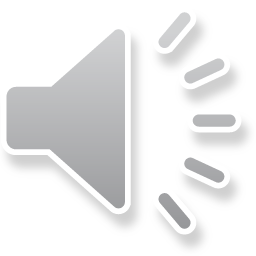 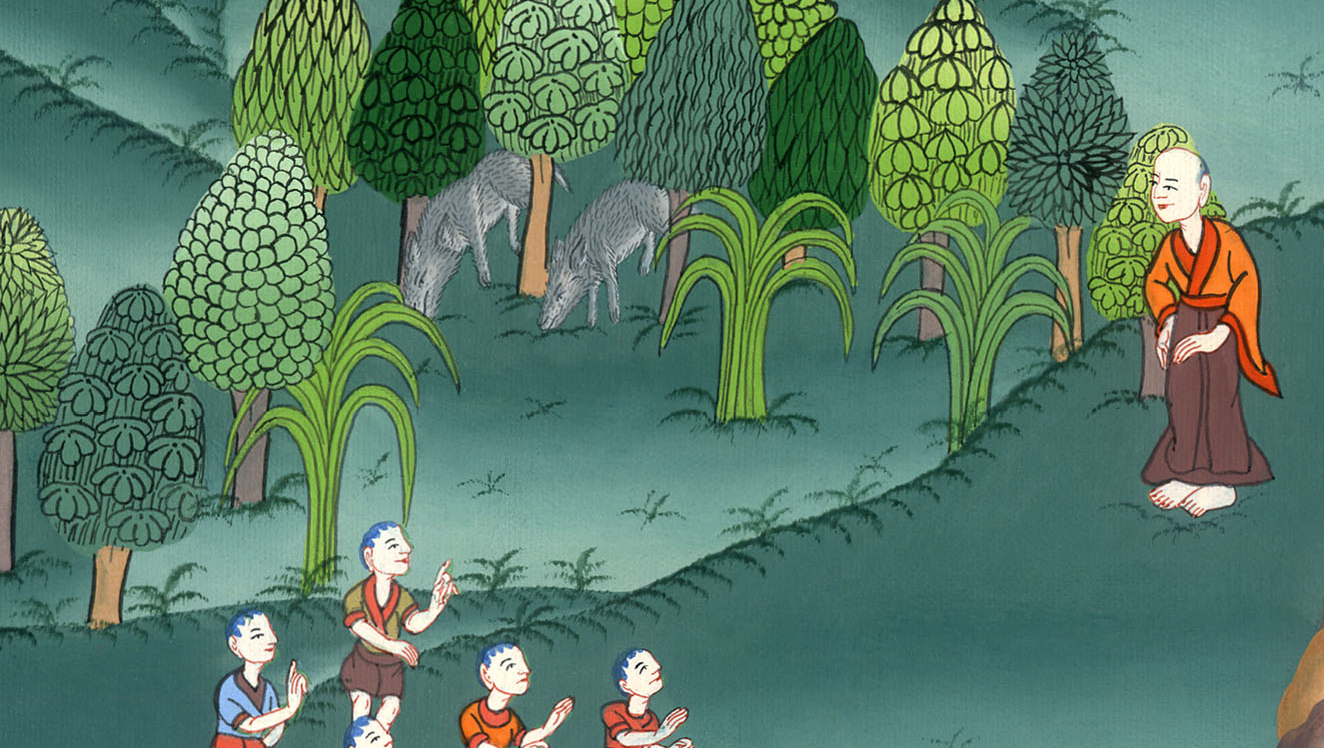 རྒྱལ་རབས་གཉིས་པ། 2:24
25And Elisha went on to Mount Carmel, and from there he returned to Samaria.
25ཡུལ་དེ་ནས་ཁོང་ཀར་མེལ་རི་བོར་ཕྱིན་པ་དང་། ཡང་དེ་ནས་ཕྱིར་སཱ་མར་ཡ་རུ་ལོག་གོ །
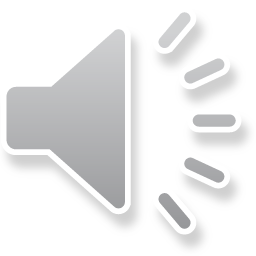 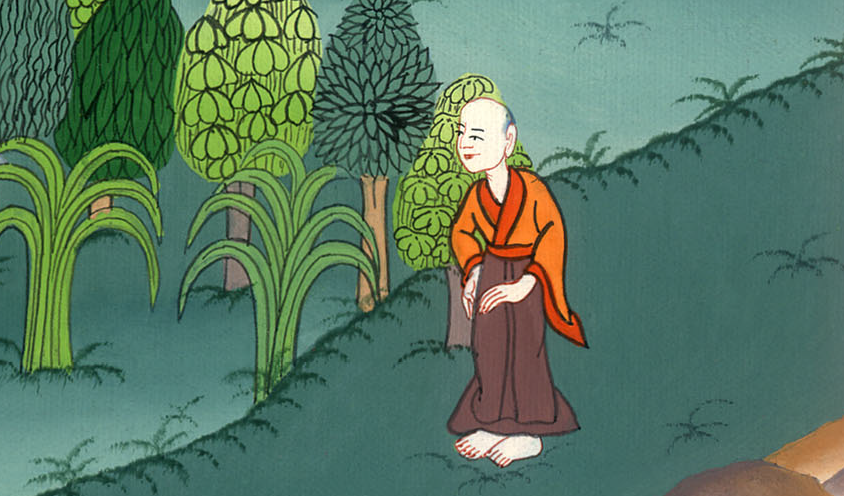 རྒྱལ་རབས་གཉིས་པ། 2:25